BÀI 15: KHÓA LƯỠNG PHÂN
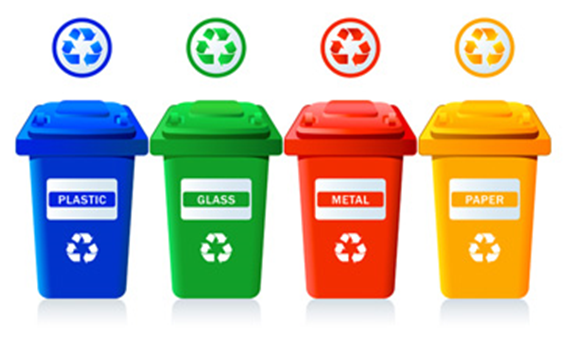 Hình ảnh này truyền cho em thông điệp gì?
Nếu là em, em sẽ đưa ra những cách phân loại rác như thế nào?
BÀI 15: KHÓA LƯỠNG PHÂN
I. SỬ DỤNG KHÓA LƯỠNG PHÂN TRONG PHÂN LOẠI SINH VẬT
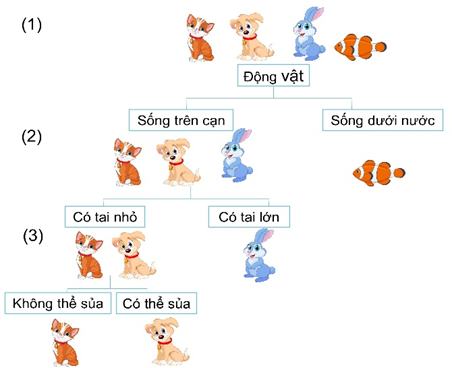 Quan sát hình bên và trả lời một số câu hỏi sau:
1. Các đặc điểm giúp phân loại các động vật trong hình thành các nhóm khác nhau ở các bước 1, 2, 3 là gì?
Trong mỗi bước, các sinh vật luôn được phân làm 2 nhóm.
2. Trong từng bước phân loại, từ đầu đến cuối, người ta luôn phân loại các loài động vật trên thành mấy nhóm?
Bước 1: Dựa vào môi trường sống
Bước 2: Dựa vào đặc điểm của tai
Bước 3: Dựa vào khả năng sủa
BÀI 15: KHÓA LƯỠNG PHÂN
I. SỬ DỤNG KHÓA LƯỠNG PHÂN TRONG PHÂN LOẠI SINH VẬT
Quan sát hình ảnh sách giáo khoa và hoạt động nhóm 2, hoàn thành bảng bên
Vậy, khóa lưỡng phân là gì?
Khóa lưỡng phân dùng để phân chia sinh vật thành các nhóm dựa trên sự giống hoặc khác nhau ở mỗi đặc điểm của sinh vật.
Lá cây lục bình
Lá cây ô rô
Lá cây sắn
Lá cây hoa hồng
BÀI 15: KHÓA LƯỠNG PHÂN
I. SỬ DỤNG KHÓA LƯỠNG PHÂN TRONG PHÂN LOẠI SINH VẬT
Cây bèo, cây sắn, cây hoa hồng, cây ô rô
Lá xẻ thùy hoặc có lá con
Lá không xẻ thùy
Các thùy xẻ sâu
Có nhiều lá con xếp dọc 2 bên cuống lá
Mép lá có nhiều răng cưa
Mép lá nhẵn
Cây bèo lục bình           Cây ô rô                Cây sắn                Cây hoa hồng
BÀI 15: KHÓA LƯỠNG PHÂN
II. THỰC HÀNH XÂY DỰNG KHÓA LƯỠNG PHÂN
Nhiệm vụ: Nhóm học sinh xây dựng được khóa lưỡng phân cho từ 4 đến 6 loài thực vật quan sát được trong vườn trường.
Thực hành
- B1: Lập danh sách 4 – 6 cây có trong vườn trường
- B2: Quan sát và ghi lại đặc điểm của cây
- B3: Thảo luận nhóm, hoàn thành PHT
Cách phân nhóm

Có 6 nhóm học sinh.
Nhóm 1, 3 ,5 sẽ trao đổi thông tin phiếu cho nhóm 2, 4, 6 tương ứng
Chuẩn bị

Giấy, bút và kính lúp cầm tay
Phiếu học tập có sẵn.
BÀI 15: KHÓA LƯỠNG PHÂN
II. THỰC HÀNH XÂY DỰNG KHÓA LƯỠNG PHÂN
Nhiệm vụ: Nhóm học sinh xây dựng được khóa lưỡng phân cho từ 4 đến 6 loài thực vật quan sát được trong vườn trường.
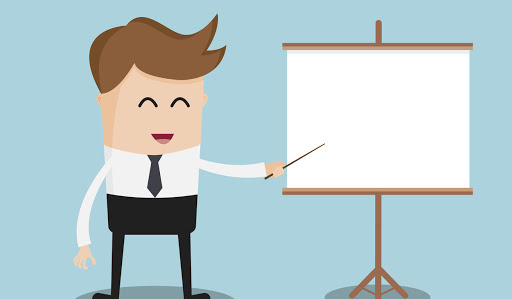 THUYẾT TRÌNH
LUYỆN TẬP
Em hãy xây dựng sơ  đồ phân loại các ngành thực vật dựa vào bảng đặc điểm dưới đây
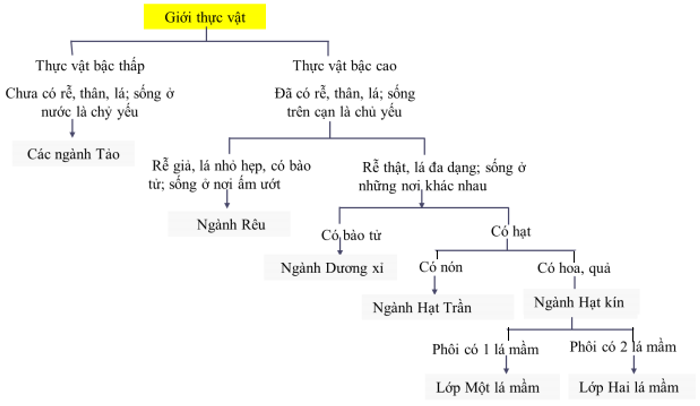 VẬN DỤNG
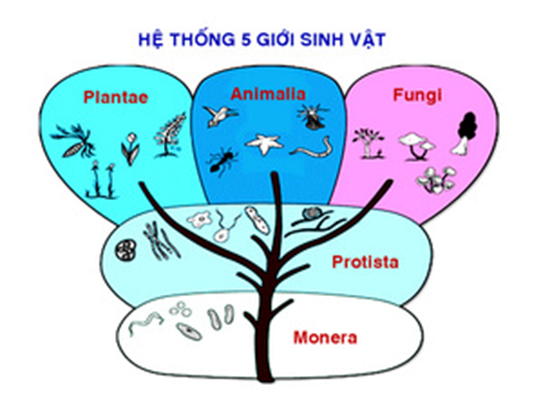 - Hãy dựa vào kiến thức đã biết, tìm hiểu thêm thông tin và giải thích tại sao người ta lại chia sinh giới thành 5 giới như sơ đồ bên?
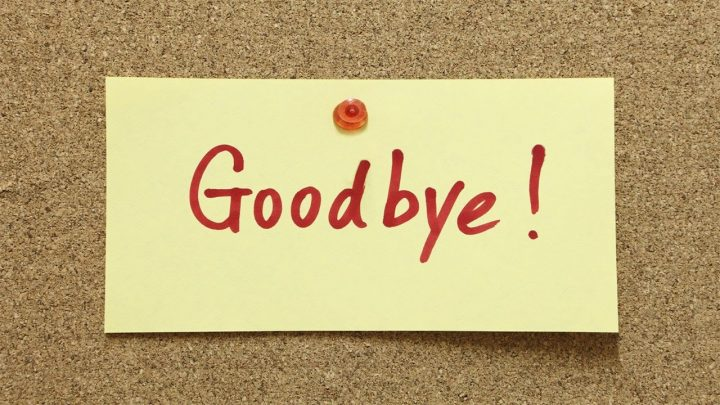